INFORMATION AND COMMUNICATION TECHNOLOGIES:
CURRENT DEVELOPMENTS
PERTEMUAN 8
AGUNG MULYO WIDODO
TEKNIK INFORMATIKA
KEMAMPUAN AKHIR YANG DIHARAPKAN
Impact of the New Information and Communication Technologies
Information and Communication Technologies and Techniques
Information and Communication Technology Applications
E-Business Integration
[Speaker Notes: a]
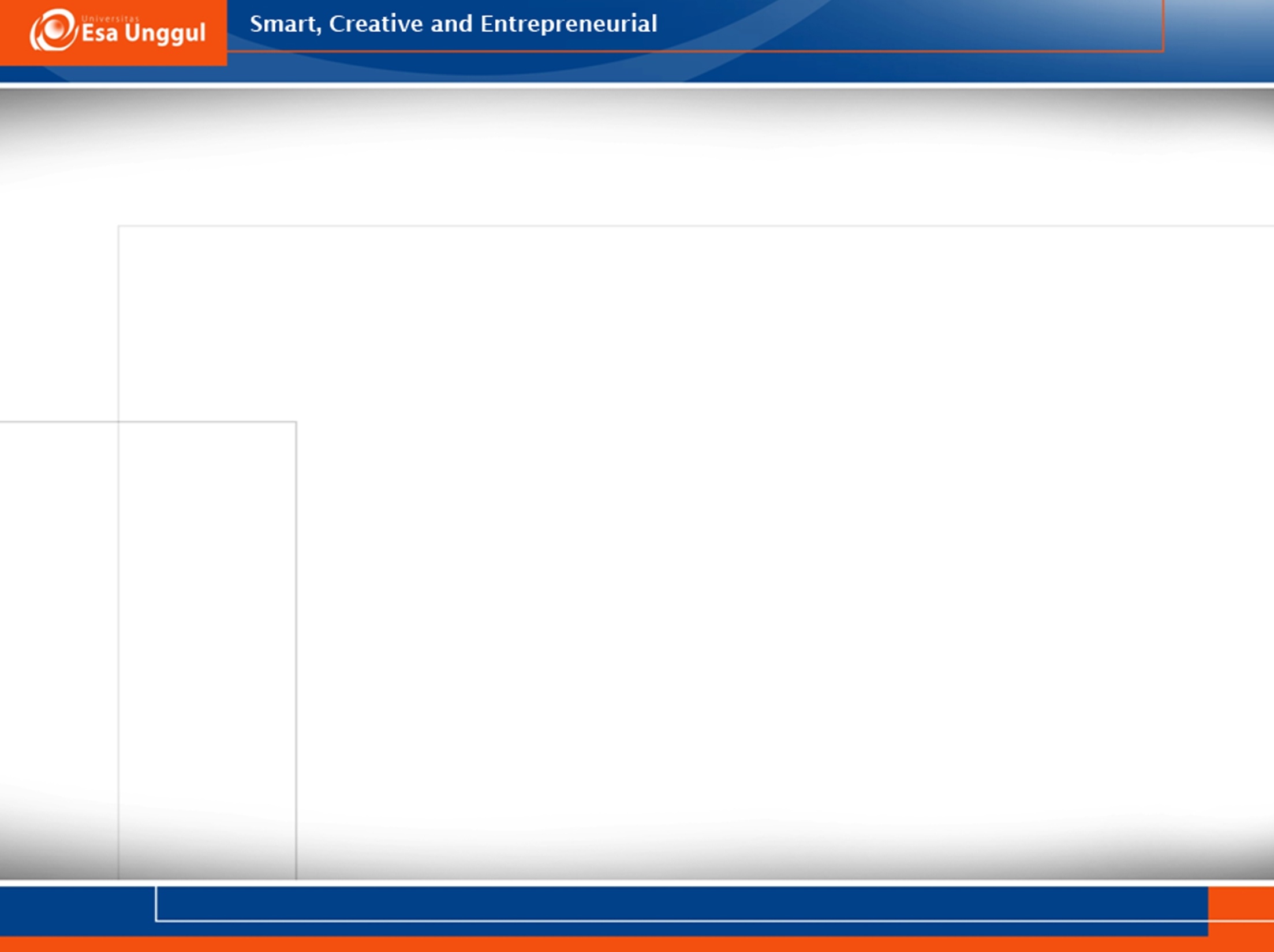 REFERENSI
Mehandjiev N, Grefen P.(Eds), “Dynamic Busisness Process Formation for Instant Virtual Enterprises” Springer,Verlag-Limited London, 2010.
Wolf C., Halter E.M,”Virtualization from the Desktop to The Eterprises”, Springer,Verlag-Limited London, 2005.
CunhaCruz M.M, Putnik G.D,” Agile Virtual Enterprise”, Idea Group Inc., 2006.
Protogeros N.,”Agent and Web Service Technologies in Virtual Enterprises”, IGI Global 2008.
Impact of the New Information and Communication Technologies
The information and communication technologies (ICT) of today consist on advanced communication systems that, combined with advanced information technologies, allow the overcoming of time and space conditionings, by means of:
communication networks (telephonically, satellite, cable, etc.) that transport information,
basic services (electronic mail, interactive video) that allow the utilization of networks, and
(3) applications (electronic commerce, electronic marketplaces, teleoperation, electronic business) offering specialized solutions for groups of users.
Information and communication technologies and systems are the support of concepts as distributed systems, computer-supported cooperative work, electronic commerce, electronic marketplaces, teleoperation, virtual prototyping, concurrent engineering, telemedicine, telework, etc., most of which, more deeply or less deeply, are connected with the implementation of some of the emerging ICT-based organizational models.
The convergence between ICT, electronic industries and the legal framework, together with the liberalization of the communication sector, created new opportunities to the establishment of new applications, new services and new products, based on information, and thus allowing:
To eliminate or to reduce time and distance dimensions (e.g., electronic commerce, collaborative work, teleservices, teleoperation and telework applications);
To modify and make flexible the organizational structures, allowing the implementation of virtual and distributed enterprises, networked organizations and world-scale subcontracting; 
To actualize the management procedures based on the computer-aided decision-making, information services and other;
To revolutionize work, with the alteration of the nature of work, appearing of new professions, more flexible and less hierarchic management;
To modify the ways of learning, flexible and distance learning applications and computer-based distributed learning environments.
The impact of ICT addresses fundamentally three domains:
Impact on the organizations: it is expected, with the rise of new ICT :
	applications, an organizational evolution towards a vertical disintegration and decentralization, externalization of functions, establishment of networks and partnerships, distributed and virtual organizations, etc., envisaging the increase of flexibility, the capability of answering to market demands in a high competitive and concurrent environment and the ability of exploiting innovation. Simultaneously, enterprises should concentrate efforts in the development of economical intelligence to allow the anticipation of market challenges. The implementation of emerging concepts such as the networked, collaborative and dynamic organizational models is totally dependent of ICT.
Impact on employment:  as in every period of economical, social and technological change, it is expected a loss of employment ,counterbalanced by the creation of new professions and new jobs. During the nineties, the demand for “knowledge-intensive” employment rose considerably in the OECD countries (OECD, 2001); the rise in the number of knowledge workers (scientists, engineers and others, e.g., ICT specialists and technicians that generate knowledge), accounted for nearly 30 percent of the net employment gains recorded during this period; wages have followed a similar pattern. For example in the United States, the wage of knowledge workers has risen much faster than wages of other occupations. Some sectors showing potential for job creation during the present decade include: content development, software development, enterprise information systems (ERP, CRM), electronic commerce, electronic business, and Information and brokerage services.
Impact on the information infrastructure: already in 1994, the Bangemann Report (Bangemann, 1994) referred to two fundamental characteristics in the implantation of the information infrastructure that the information society requires: one is the interconnection of networks without disruption, and the other is the interoperability, or the possibility of services and applications based on these networks to interoperate. The new information infrastructure will not be a simple network substituting everything that already exists, but a network of interconnected networks, assuring end-to-end digital connection and broad access. A main challenge is still full business integration and information integration, besides all the recent developments on standards, protocols, business models and applications.
Information and Communication Technologies and Techniques
Internet: 
The Internet has been seen under different perspectives; for some, it represents an important learning and educational tool, for other, a democracy pier, a cultural enabler given the possibility of communicating without restrictions, and for many it represents an important medium to conduct business.
The main factors responsible by the success of the Internet are:
Business, entertainment and academic utilization: integrating a wide range of applications in business, education and training, research, entertainment, etc. 
Software for navigation and browsing: the software tools that support the users in the browsing and the location of information resources. Development of broadband networks.
Development of standards and protocols to improve portability and interoperability.
The liberalization of communications and reduction of communication costs. The regulation of electronic transactions, intellectual property rights, security, encryption, etc.
Internet and Web-based systems provide support for activities such as:
Search engines help users find items in the vast space of the Internet by using keywords, in particular to find sources of information.
Internet-based catalogues, allow buying companies to browse, search, and/or place orders using the World Wide Web.
Electronic commerce, in the forms business-to-consumer, business to business and business-to-administration.
Electronic business applications that help supply chain integration, collaboration.
Internet-based marketplaces that provide support for supplier/client relationship, including activities such as information exchange, negotiation, collaboration, settlement, payments, etc.
Agent Technologies : 
Agents consists of software than can travel over networks, activate and control remote programs, and return back to the source with information. According to a commonly used definition proposed by Wooldridge (1997), agents are software systems capable of flexible and autonomous action in some environment in order to meet its design objectives. Agents (Wooldridge, 1999) should be autonomous, proactive, reactive and sociable. A software agent acts independently on behalf of its user, in furtherance of its interests. Moreover, some of these agents are capable of copying themselves over the Internet, of interrogating host Web sites and of interacting with other agents.
Although, agents can act separately to solve a particular problem, when it is necessary to cope with a complex problem involving either distributed data, knowledge or control, a complete system made of several different agents has to be designed — a multi-agent system (Oliveira, 1999). An interesting application of this technology consists of its application to implement distributed systems as a set of agents, where the overall behavior of such distributed systems depends on the interaction and coordination of distributed elements.
In a multi-agent system, according to Barbuceanu and Fox (1995b; 1996), the environment is populated by other agents, each pursuing their own goals and each endowed with their own capabilities for action; in this case, the actions performed by one agent constrain and are constrained by the actions of other agents, so to achieve their goals agents will have to manage these constraints by coordination (Barbuceanu & Fox, 1995a; Nwana, Lee, & Jennings, 1996).
Some specific domains, where the intelligent agent-based solution proved to be appropriate, include:
Virtual organizations, where agents can search for partners to integrate a supply chain or a virtual organization, promote negotiation between partners and negotiate contracts.
Electronic commerce, where agents can search for products/services, negotiate and manage the transaction, and organise bids, in an electronic marketplace.
Collaboration Technologies : 
Collaboration technologies support the ability of people to work any time, any place, with others, in their own organization or in different organizations, sharing a common object and common information. These systems support collaboration among people by providing functions such as: electronic mail, voice mail, discussion forums, brainstorming, voting, audio conferencing (teleconferencing), video conferencing, shared whiteboards (where people at different sites can work simultaneously on a document, presentation or other object), group scheduling (e.g., for multiple individuals to find a common time slot available for a meeting), computer-aided collaborative design, Work Flow management systems, and others. Such systems may use proprietary communication protocols or the Internet or both. Computer-aided tools for collaborative design together with virtual prototyping tools and distributed simulation tools allow distributed product development and integration, and virtual testing.
Information and Communication Technology Applications
The new ICT enable a multitude of new applications. The available ICT applications include, for example: Electronic marketplaces, Electronic dynamic negotiation (auctions and reverse auctions), Electronic commerce, Applications to support supply chain integration, Teleoperation, Telemedicine, Collaborative environments, Distributed manufacturing, Information services, Brokerage services, Teleservices, Distant education and training, Home banking, Entertainment, and many other.
Some of the applications we consider of most relevance to the implementation of the Market of Resources, and hence will deserve our dedication, are: electronic commerce, Internet-based marketplaces (electronic marketplaces), electronic negotiation, electronic contracting and tele-operation.
Electronic Commerce and Electronic Business :
Electronic Commerce is a wide concept, defined by OECD (Organization for Economic Cooperation and Development) (OECD, 1996) as referring to all forms of commercial transactions involving either organisations or individuals and that are based on electronic processing and transmission of data, including text, sound and image, between enterprises (Business-to-Business or B2B), between enterprises and consumers (Business-to-Consumer or B2C) or between enterprises and Public Administration (Business-to-Administration or B2A).
It refers also to the effects that the electronic exchange of commercial information can have in institutions and on the processes that support and regulate the activities of commercial nature; here are included the organizational management, contracts and commercial negotiation, the legal framework and regulation, financial agreements, taxes, as well as any other issues concerning the mentioned transactions.
Electronic Commerce relies on the combination of technologies, applications, processes and business strategies that support the reliable and secure exchange of information between customers and suppliers, viewing the realisation of commercial transactions and the way enterprises promote and sell its products and services. It involves products (goods for consumers) and services (information services, knowledge), traditional activities (health care, education and training), new activities (malls) and electronic material (software, images, multimedia, etc.).
It includes diverse activities, such as the electronic commerce of goods and services, the online delivery of digital contents, the financial electronic transactions, electronic commerce of shares, commerce of knowledge, commercial auctions, collaborative project and engineering, sourcing, public contracts and direct commercialisation to consumer (European_Commission, 1997). The activities upstream and downstream of those transactions that are publicity and promotion of goods and services, the provision of contracts between traders, the supply of market intelligence, support pre and post-sales, electronic procurement and support to distributed business processes are also considered to integrate the concept of e-commerce, as defended by OECD (2000) and by the Esprit Programme (ESPRIT, 1997).
Electronic business (e-business) is here considered as a general comprehensive term and is defined based on Wassenaar et al. (1998), quoting Wingand, Picot, & Reichwald (1997) as the application of information and communication technology to enhance or redefine any form of resource exchange between firms and their customers, suppliers or other business partners governed by dedicated intra and inter-organisational structures and general (inter)national agreed institutional arrangements.
THANK YOU